Inflation: Its Causes, Effects, and Social Costs
Chapter 5 of Macroeconomics, 11th edition, by N. Gregory Mankiw
ECO 62 Udayan Roy
Nominal Variables
In Ch. 3 we saw a long-run theory of several real variables (Y, C, S, I, and r)
Real variables are inflation-adjusted variables
In this chapter we will see a long-run theory of three nominal variables:
The overall price level, P
The rate of inflation, π
The nominal interest rate, i
I will be discussing only sections 5-1 (only Case Study: Inflation and Money Growth), 5-3 and 5-4.
Nominal Variables and the Quantity of Money
We’ll see that all of our three nominal variables are, in the long run, driven primarily by the quantity of money in the economy
Recall that in Chapter 4 we discussed 
money, 
the quantity of money, and 
the control of the quantity of money by a country’s central bank
The money supply and monetary policy definitions
The quantity of money available in the economy (M) is also called the money supply 
Monetary policy is the control of the money supply.
The growth rate of the money supply is denoted Mg.
Both M and Mg are assumed exogenous
[Speaker Notes: Again, this is mostly review.]
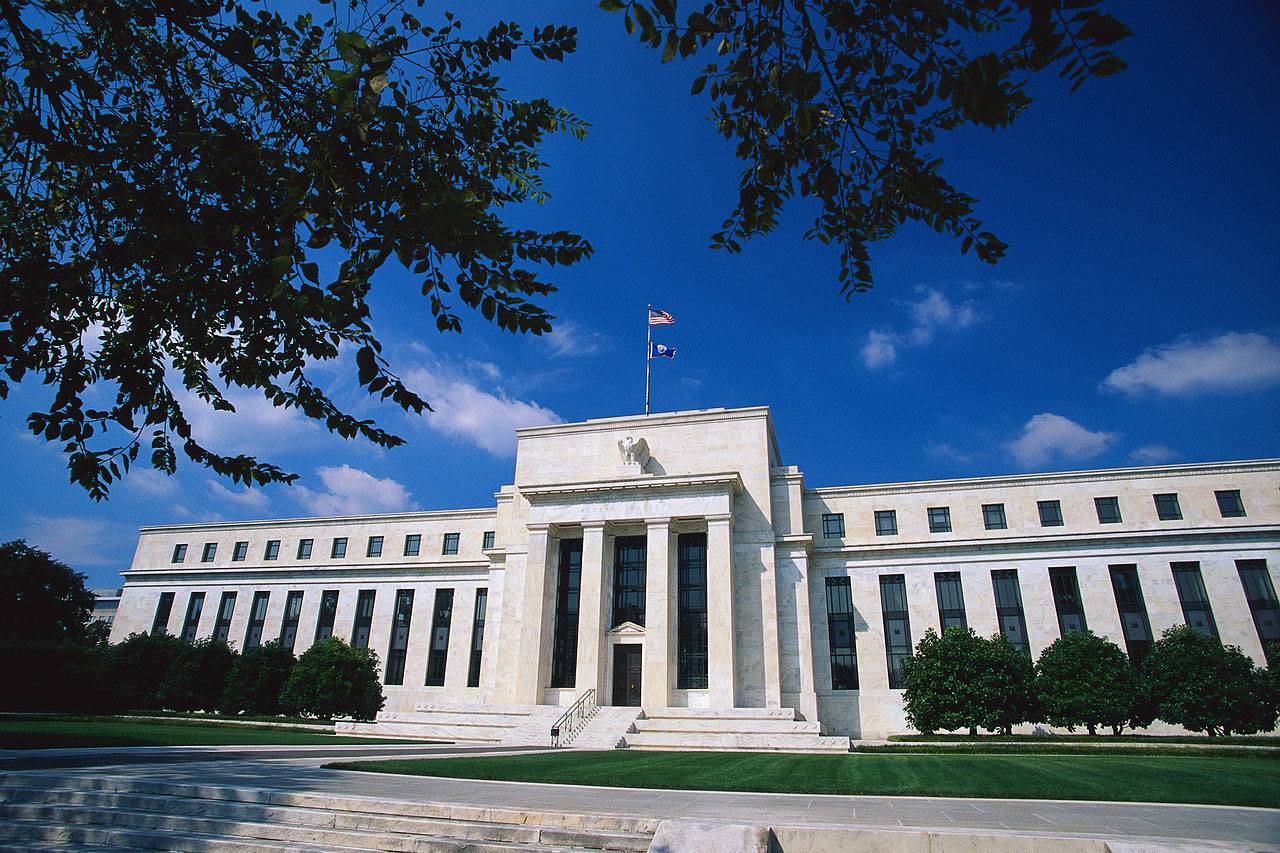 The Federal Reserve Building Washington, DC
The Central Bank
Monetary policy is conducted by a country’s central bank.  
In the U.S., the central bank is called the Federal Reserve (“the Fed”).
[Speaker Notes: Again, this is mostly review.]
Money Demand = Money Supply
Although a country’s central bank can control the money supply, ultimately the people must want to hold the money that the central bank wants them to hold
That is, the desired money demand of the people must be equal to the desired money supply of the central bank
How—by what mechanism—does the desired money demand of the people become equal to the desired money supply of the central bank?
We need to discuss money demand
We studied this in Chapter 3
Recap: interest rates
The Real Interest Rate
Imagine that lending and borrowing take place in our economy, but in commodities, not cash
That is, you may borrow some amount of the final good, as long as you pay back the quantity you borrowed plus a little bit extra as interest
The real interest rate (r) is the fraction of every unit of the final good borrowed that the borrower will have to pay to the lender as interest
The Nominal Interest Rate
On the other hand, the interest paid for cash loans is called the nominal interest rate (i)
It is the fraction of every dollar borrowed that the lender must pay in interest
The nominal interest rate is not adjusted for inflation
The Nominal Interest Rate: Example
Suppose you borrow $100 today and promise to pay back $110 a year from today
Here i = 0.10 or 10 percent
If prices are low a year from today, the purchasing power of the $10 you pay in interest will be high. So, you will regret the loss.
If prices are high a year from today, the purchasing power of the $10 you pay in interest will be low. You will not regret the loss as much.
The Real Interest Rate
In the case of cash loans, the real interest rate is the inflation-adjusted interest rate
To adjust the nominal interest rate for inflation, you simply subtract the inflation rate from the nominal interest rate
If the bank charges you 5% interest rate on a cash loan, that’s the nominal interest rate (i = 0.05). 
If the inflation rate turns out to be 3% during the loan period (π = 0.03), then you paid the real interest rate of just 2% (r = i − π = 0.02)
The Real Interest Rate
The problem is that when you are taking out a loan you don’t quite know what the inflation rate will be over the loan period
So, economists distinguish between
the ex post real interest rate: r = i − π
and the ex ante real interest rate: r = i − Eπ, where Eπ is the expected inflation rate over the loan period
The Real Interest Rate
S = Y – C(Y-T) – G
r
S = F(K, L) – C(F(K, L) -T) – G
In Chapter 3, we also worked out the long-run theory of the (ex ante) real interest rate
The theory yielded several predictions
I(r) = Io − Irr
I
Money demand
Money demand and the interest rate
We can keep our wealth (our assets) in two forms:
Liquid (money = currency + demand deposits)
Illiquid (stocks, bonds, real estate, a wine collection, etc.)
Our demand for money depends on whether money is as good a store of value as the illiquid assets
Money demand and the interest rate
Liquid assets are assumed to earn no interest
Illiquid assets are assumed to earn the nominal interest rate i 
Therefore, an increase in i is assumed to reduce the demand for money
Assumption: the quantity of money demanded (Md) is inversely related to the nominal interest rate (i)
Money demand and economic activity
We also hold some of our wealth in the form of money—instead of some illiquid asset—because money is an excellent medium of exchange, excellent for shopping
Therefore, the greater the need for shopping, the stronger will be the demand for money … and the need for shopping can be measured by nominal GDP
Assumption: the quantity of money demanded is directly related to nominal GDP
Money demand and economic activity
Money Demand
Money Demand = Money Supply
Money Demand = Money Supply
Inflation
Growth Rates of Money and Output
Assumption: The growth rates of the quantity of money (Mg) and real GDP (Yg) are both exogenous
Nominal Interest Rate: Simplifying assumption
I’ll make the following assumption to simplify our analysis
Assumption: In the long run, the nominal interest rate (i) stays constant over time
As a result, L(i) also stays constant over time
Therefore, its growth rate must be zero: Lg = 0
Nominal Interest Rate: Simplifying assumption
As Lg = 0, the equation π = Mg – Lg – Yg we saw a few slides back becomes π = Mg – Yg.

As both Mg and Yg are assumed exogenous, we now have a solution for inflation (π)!
Our long-run theory of inflation is complete
Inflation in the Long Run
π = Mg – Yg
In the long run, the inflation rate is equal to the rate at which the money supply grows minus the rate at which real GDP grows
Example: if real GDP grows at the annual rate of 3.5% and if the quantity of money grows at the annual rate of 4%, then the rate of inflation will be 0.5%
Inflation occurs when too much money chases too few goods
Inflation in the Long Run
Recall that one exogenous variable cannot, by definition, affect another exogenous variable
So, changes in K, L, A, T, Co, G, and Io cannot affect inflation π = Mg – Yg.
And Mg – Yg obviously has a direct effect on inflation because π = Mg – Yg.
Expected Inflation: Simplifying Assumption
Nominal Interest Rate in the Long Run
Nominal Interest Rate in the Long Run
Nominal Interest Rate in the Long Run
The Overall Price Level in the Long Run
The Overall Price Level in the Long Run
The Overall Price Level in the Long Run
Figure 5-5: Simultaneous links
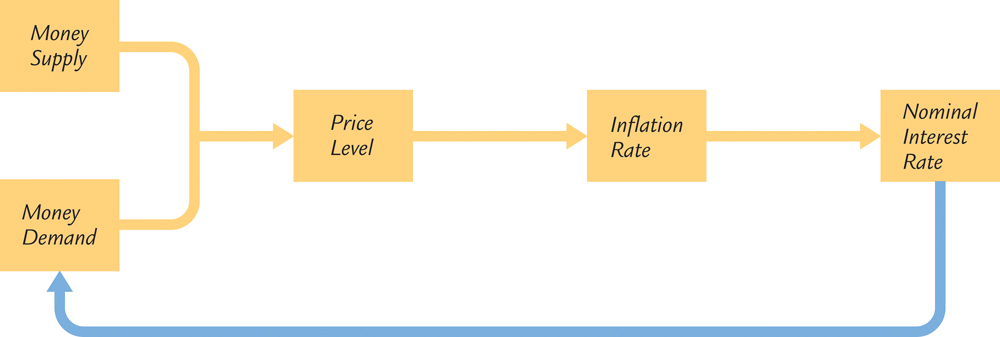 Solving it all, step by step!
M, L(i)
P = M/L(i)Y
i = r + π
I(r)
G
r
π
K, L, F(K, L)
Y
S = I = Y – C – G
C
Mg,Yg, π = Mg – Yg
C(Y – T), T
The Overall Price Level in the Long Run: Exercise
Static Long-Run Macroeconomics in one slide!
Variables in red font are endogenous. Variables in black font are exogenous.
Long-Run Macroeconomics (Static)
Note that the money supply and its growth rate have no effect on the real endogenous variables
This result is called monetary neutrality
It holds in long-run theory, but not in short-run theory
Long-Run Macroeconomics (Static)
Recall that i = r + Eπ = r + π, assuming expected inflation = actual inflation
This yields the Fisher Effect: whatever affects inflation also has an identical effect on the nominal interest rate
Long-Run Macroeconomics (Static)
Exercise: Fill the blanks with + (same direction effect), – (opposite direction effect), 0 (no effect), or ? (uncertain effect).
evidence
Figure 5 – 1: US Inflation and Money Growth
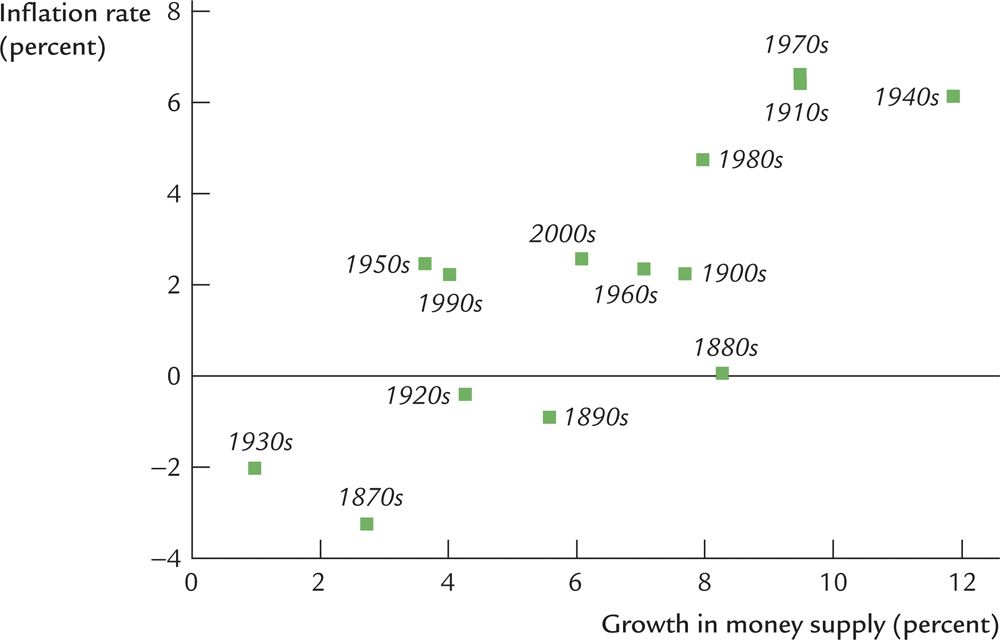 Figure 5 – 2: International Data on Inflation and Money Growth
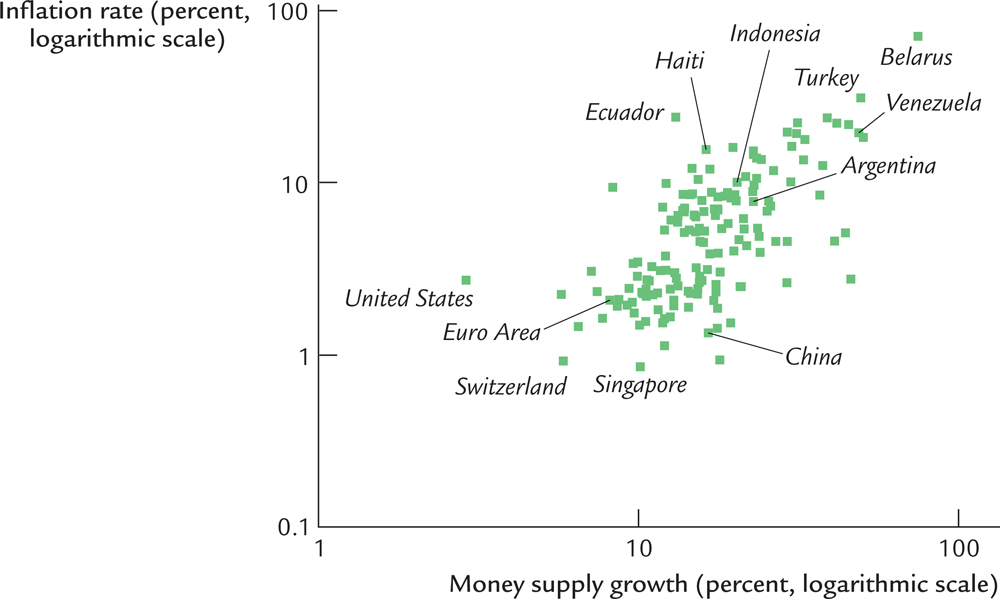 Figure 5 – 3: Fisher Effect in US Data
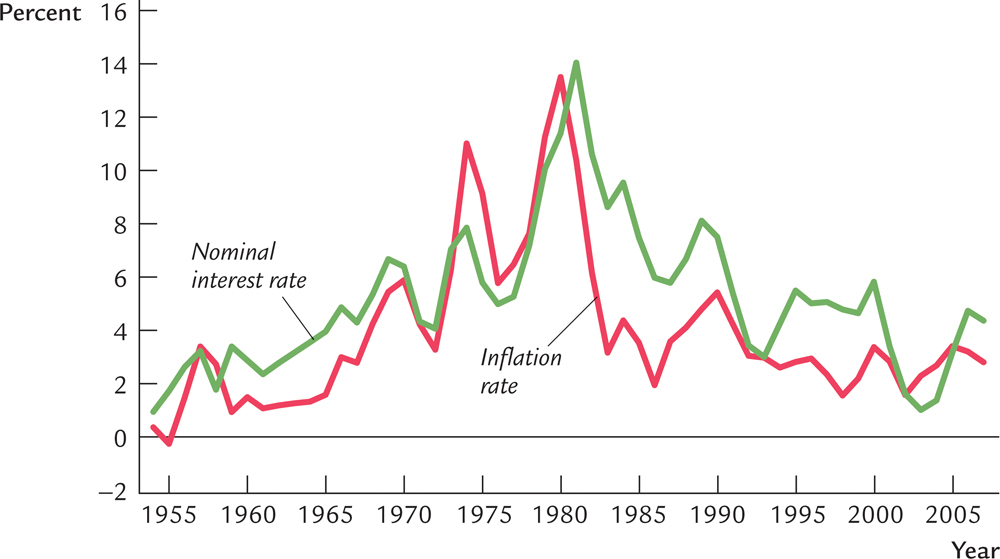 Figure 5 – 4: Fisher Effect in International Data
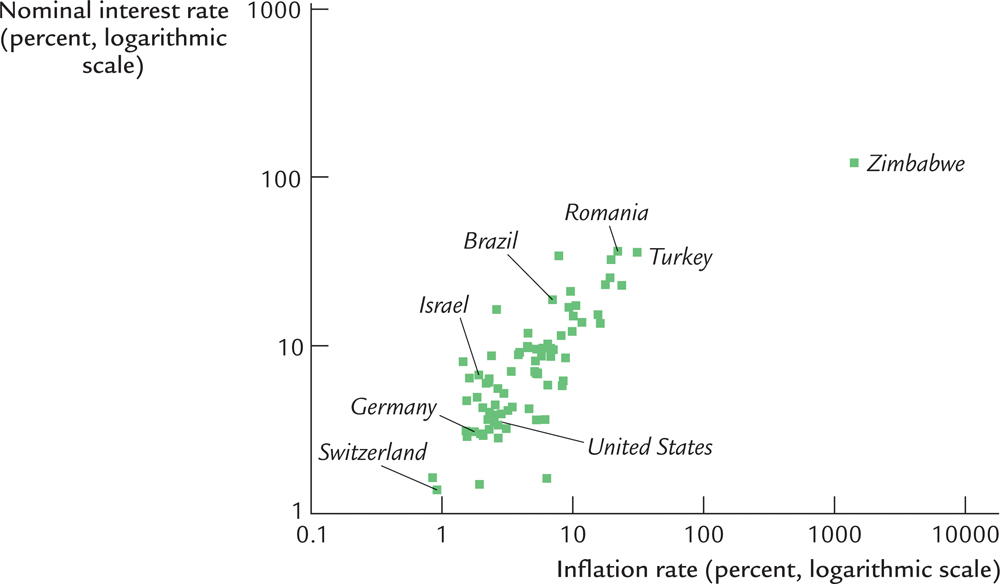 Figure 5 – 6: Money and Prices in Interwar Germany
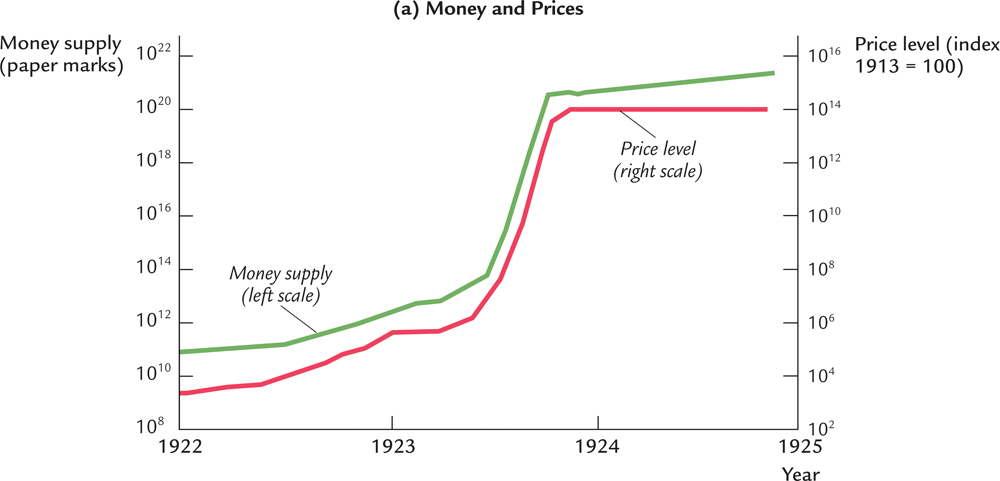